ESCUELA POLITÉCNICA DEL EJÉRCITODEPARTAMENTO CIENCIAS HUMANAS Y SOCIALESCIENCIAS DE LA ACTIVIDAD FÍSICA DEPORTES Y RECREACIÓN
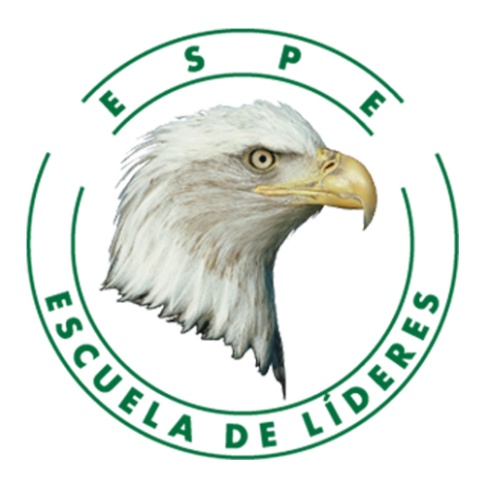 TEMA: INCIDENCIA DE LA BAILOTERAPIA EN LOS NIVELES DE ESTRÉS DE  UN GRUPO DE MUJERES SEDENTARIAS DE 35 A 55 AÑOS DE EDAD DE LA SÚPER MANZANA G EN CARCELÉN BAJO. PROPUESTA ALTERNATIVA

AUTOR : GINA FERNANDA CHÁVEZ SÁNCHEZ
TEMA: INCIDENCIA DE LA BAILOTERAPIA EN LOS NIVELES DE ESTRÉS DE  UN GRUPO DE MUJERES SEDENTARIAS DE 35 A 55 AÑOS DE EDAD DE LA SÚPER MANZANA G EN CARCELÉN BAJO. PROPUESTA ALTERNATIVA
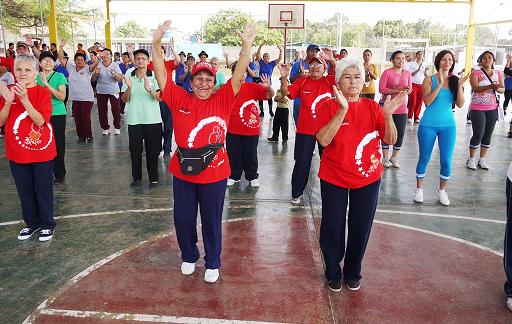 Capitulo i
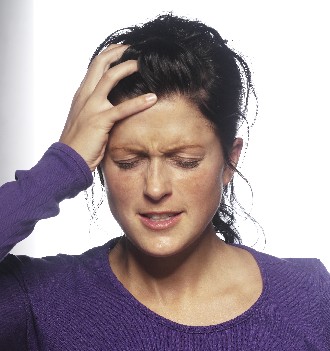 PROBLEMA DE 
INVESTIGACIÓN
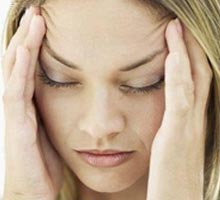 PROBLEMA DE 
INVESTIGACIÓN
exigencias y grandes cambios del actual entorno social
SEDENTARISMO
Actúan en deterioro de la calidad de vida
género , edad 
o desempeño laboral o actividades de obligación estén afectadas por un elevado nivel de estrés
SIN IMPORTAR
DELIMITACIÓN DE LA INVESTIGACIÓN
OCTUBRE 2010– FEBRERO 2011
SÚPER MANZANA G 
CARCELÉN BAJO
20 MUJERES DE 35 A 55 AÑOS DE EDAD
FORMULACIÓN DEL PROBLEMA
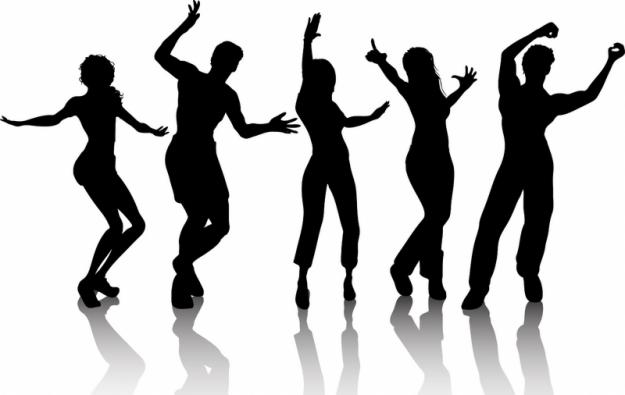 OBJETIVOSDE LAINVESTIGACIÓN
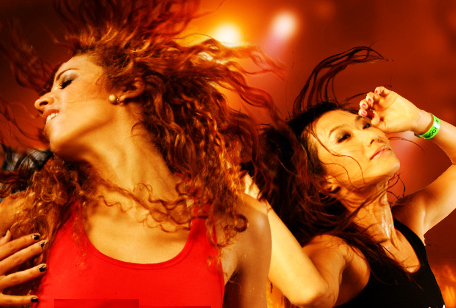 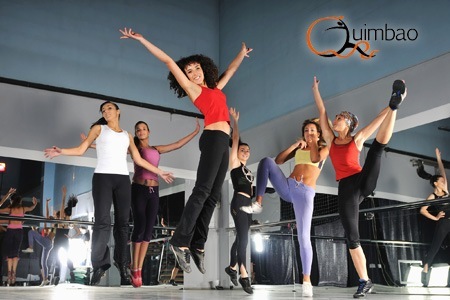 OBJETIVO GENERAL
OBJETIVOS ESPECIFICOS
Determinar la influencia de la bailoterapia en la disminución del  estrés de un grupo de mujeres sedentarias entre 35 a 55 años de edad  de la Súper manzana G en el Sector de Carcelén Alto , y al tiempo dar una propuesta alternativa de un programa de bailoterapia.
Cuantificar los valores obtenidos del nivel de estrés del grupo en estudio 
Aplicar el programa de bailoterapia propuesto
Cotejar los datos obtenidos en las mediciones efectuadas
Verificar el cambio en los niveles de estrés  de las mujeres sedentarias después de las sesiones de bailoterapia 
Establecer las conclusiones y recomendaciones
Realizar una propuesta alternativa
JUSTIFICACIÓN E IMPORTANCIA
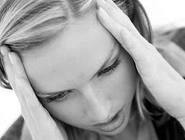 CAMBIOS ACELERADOS
RUTINA
SOBRECARGA  FÍSICA Y EMOCIONAL
SOCIEDAD
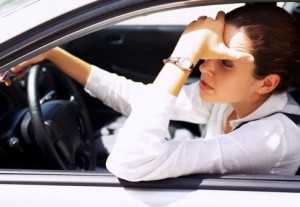 INVESTIGACIÓN
NIVEL  DE ESTRÉS
MASIFICACIÓN DE PROGRAMAS DE ACTIVIDAD FÍSICA (BAILOTERAPIA)
CULTURA DE MOVIMIENTO Y MEJORA  CALIDAD DE VIDA
Capitulo ii
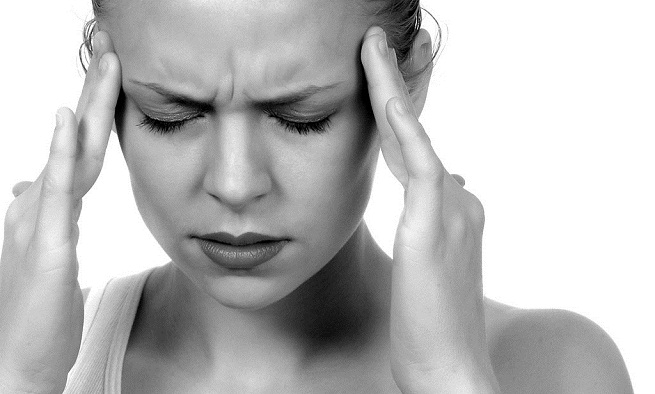 MARCO TEORICO
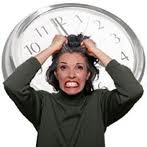 ESTRÉS
TIPOS DE ESTRÉS
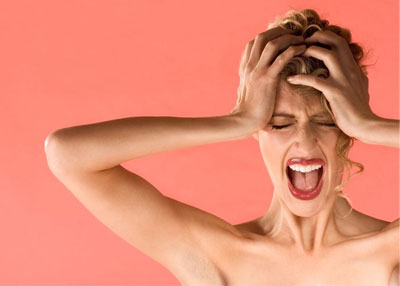 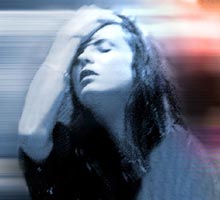 ESTRÉS VS LA MUJER
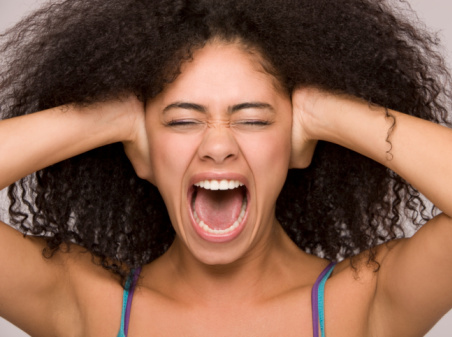 AUMENTO DE NIVELES DE ESTRES
MENOPAUSIA
Bajos niveles de estrógeno
Cambios metabólicos
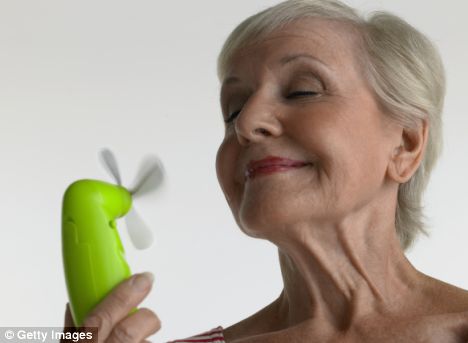 20 a 60 años estudio hombres y mujeres
Mujer a mayor edad mayor nivel de estrés
ARELLANO Carolina Villota Estrés y estrógenos , 2003
ESTRÉS Y SEDENTARISMO
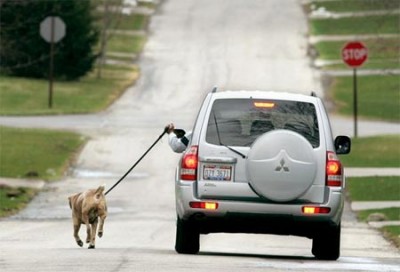 “ El sedentarismo  es la falta de actividad física regular definida como:  Menos de 30 minutos diarios de ejercicio regular y  menos de 3 días a la semana”
CARDIO SALUD Comisión Honoraria para la Salud Cardiovascular MONTEVIDEO-URUGUAY
+ SEDENTARISMO=+ NIVELES DE ESTRES
DETERIORO CALIDAD DE VIDA
Eduardo Remor & mª Carmen Pérez-Llantada Rueda  LA RELACIÓN ENTRE NIVELES DE LA ACTIVIDAD FÍSICA Y LA EXPERIENCIA DE ESTRÉS Y DE SÍNTOMAS DE MALESTAR FÍSICO Revista Interamericana de Psicología/Interamerican Journal of Psychology - 2007, Vol. 41, Num. 3 pp. 313-322
SEDENTARISMO + ESTRES
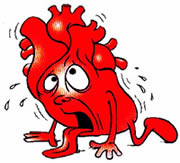 “El incremento de la tensión arterial, de la frecuencia cardíaca y las alteraciones metabólicas favorecen el desarrollo de la aterosclerosis, lo que puede desencadenar complicaciones cardiovasculares asociadas, tales como infartos, anginas de pecho y accidentes cerebrovasculares “
María Canle  HIPERTENSIÓN Y TAQUICARDIA SEC  Sociedad Española de Cardiología Fundación Española del Corazón publicada  02/03/2009
ESTRÉS VS. ACTIVIDAD FÍSICA
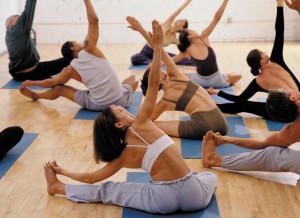 ENDORFINAS , SEROTONINA y  DOPAMINA
SENSACION DE PLACER , ALEGRIA Y EUFORIA
RODRÍGUEZ Abellán de Moriri  Juan  Artículo publicado en Psychosomatic Medicine El Mundo salud y medicina
BAILOTERAPIA
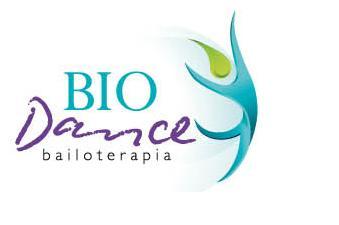 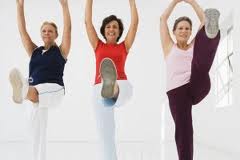 No importa la edad o el género
Clases de bailoterapia no existe un género particular de música
CARACTERISTICAS DE LA BAILOTERAPIA
Clases para principiantes – intermedios o avanzados
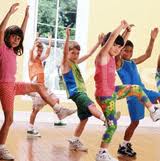 Creación de vínculos afectivos a través de la interacción
BENEFICIOS BAILOTERAPIA
FÍSICOS

Capacidad cardiovascular
Fortalecimiento muscular

Presión arterial
Triglicéridos
PSÍQUICOS

Estrés
Depresión
 
Sensación de Bienestar
Autoestima
BAILOTERAPIA VS.  ESTRÉS
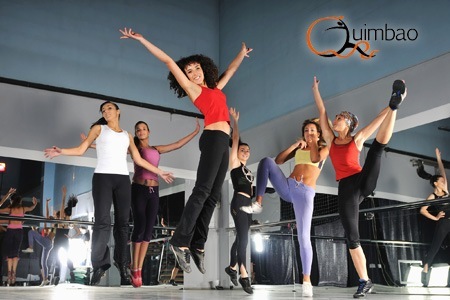 INTERACCION  SOCIAL
MOVIMIENTO
MÚSICA
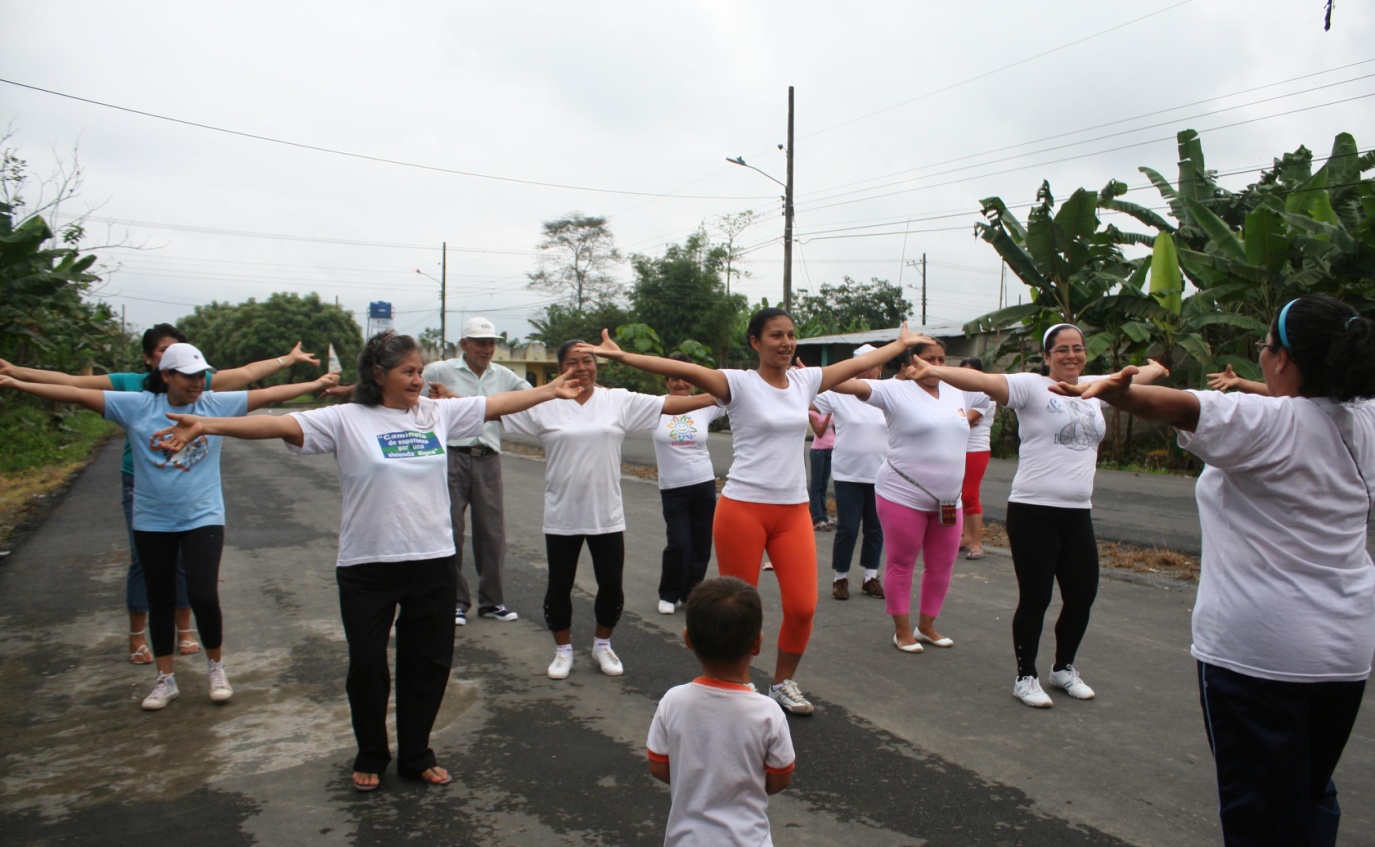 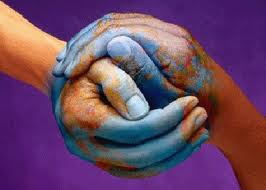 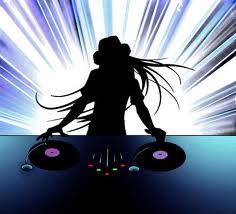 DISMINUCION DE NIVELES DE ESTRÉS
MEJORES RESULTADOS
EFECTO POSITIVO CONTRA EL ESTRES
ESTRÉS VS. MÚSICA
“Escuchar música reduce la presión sanguínea post estrés por su efecto tranquilizante y su afección clásica condicionante, también actúa como agente distractor, logrando evitar el pensar en el estrés”.
aumenta los niveles de endorfinas
Estimula al sistema nervioso central
Sky Chafin1, Michael Roy1, William Gerin2 and Nicholas Christened 1” publicada en British Journal of Health Psychology (2004).9, pp 393-403
Capitulo iii
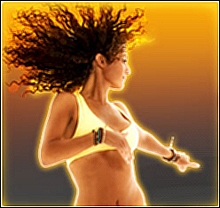 METODOLOGÍA 
DE LA 
INVESTIGACIÓN
METODOLOGÍA DE LA INVESTIGACIÓN
POBLACIÓN Y MUESTRA
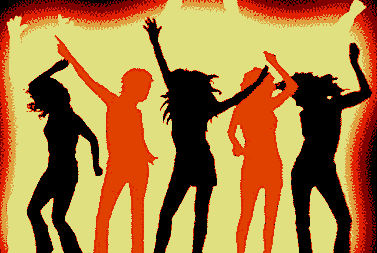 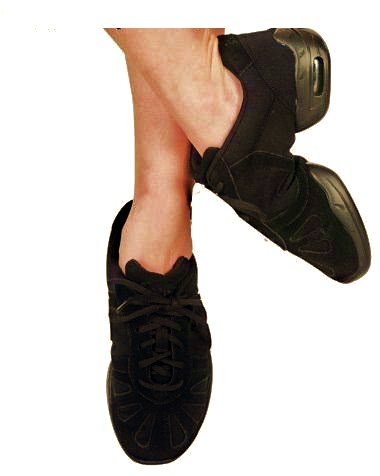 FORMULACIÓN DE LA HIPOTESIS
HIPÓTESIS DE TRABAJO
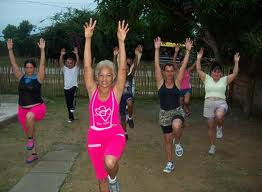 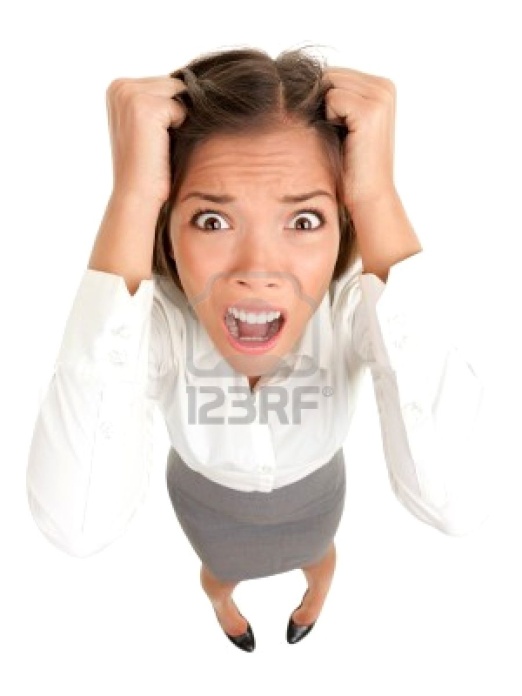 HIPOTESIS NULA
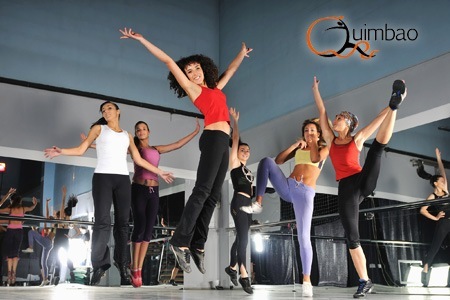 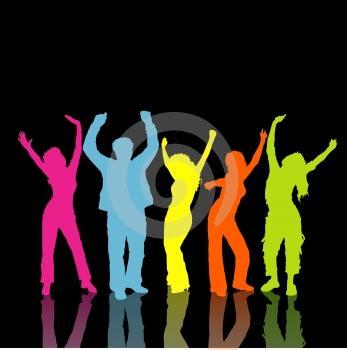 OPERACIONALIZACION DE VARIABLES
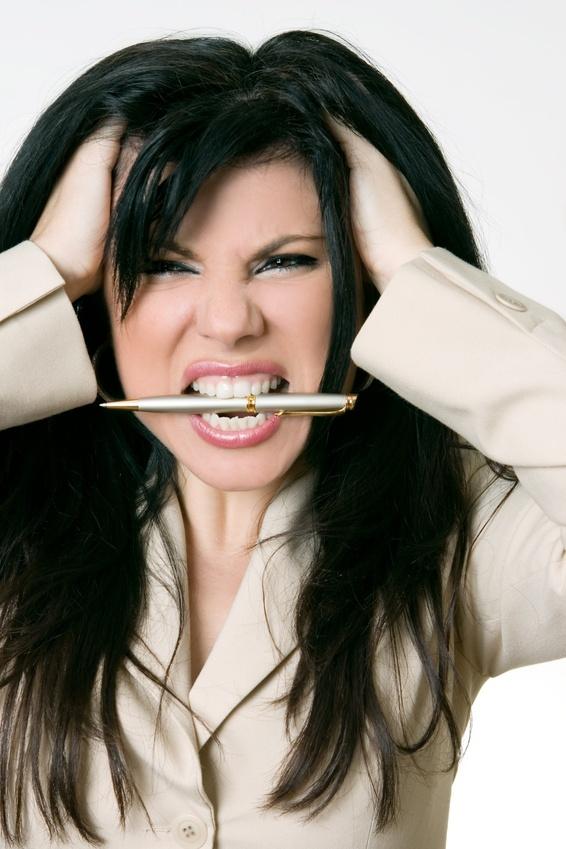 VARIABLE INDEPENDIENTE
MÚSICA
EDAD
DIMENSIONES
BAILOTERAPIA
INDICADORES
SESIONES
GUÍA DE OBSERVACIÓN
INSTRUMENTOS
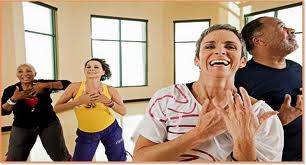 VARIABLE DEPENDIENTE
EUSTRES
DISTRES
DIMENSIONES
NIVEL:
Alto
Moderado 
Bajo
ESTRÉS
INDICADORES
ESCALA DE ESTRÉS 
PERCIBIDO
(Cohen, Kamarck, 
Mermelstein 1983).
Adaptación González 
y Landero (2007)
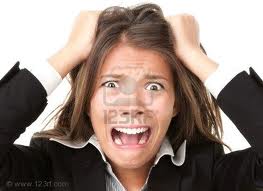 INSTRUMENTOS
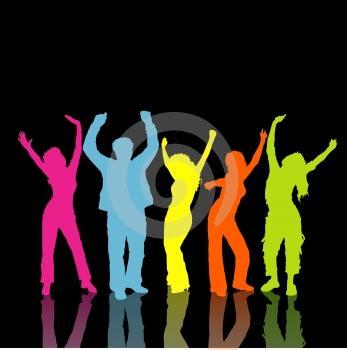 INSTRUMENTOS UTILIZADOS PARA LA OBTENCIÓN DE RESULTADOS
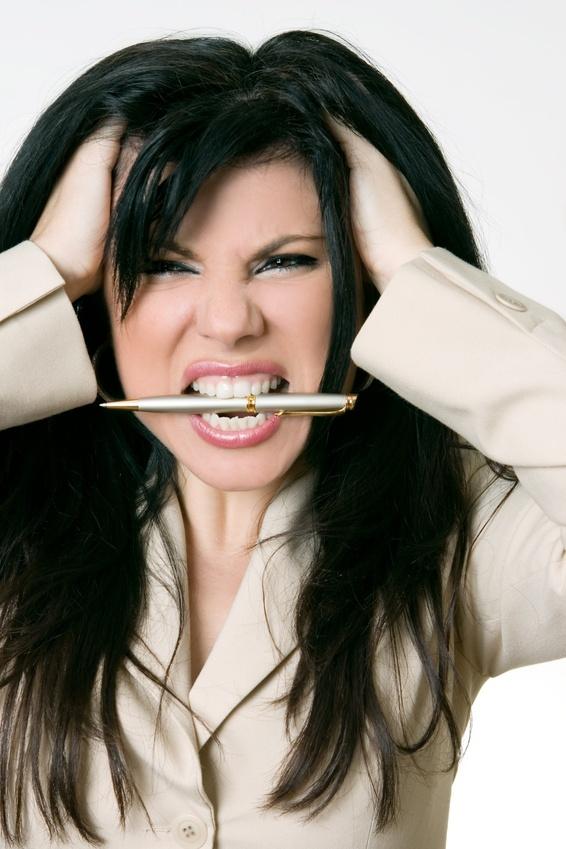 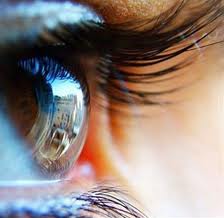 GUÍA DE OBSERVACIÓN
Aceptación
Actitud 
Motivación
ESCALA DE ESTRÉS PERCIBIDO
CIRCUNSTANCIAS
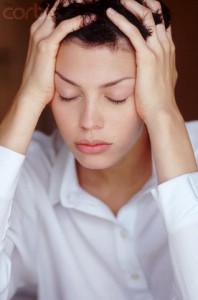 DURANTE EL MES
ANTERIOR
Nunca
Casi Nunca
De vez en cuando
A menudo 
Muy a menudo
SENSACIONES Y EMOCIONES
PROCESO PARA LA RECOLECCIÓN DE DATOS
FASE DE DIAGNÓSTICO
FASE DE VERIFICACIÓN
INTERPRETACIÓN DE RESULTADOS DE LOS INSTRUMENTOS DE RECOLECCIÓN
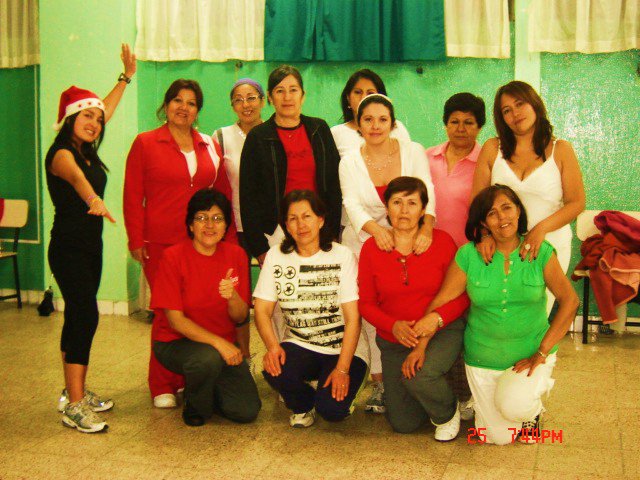 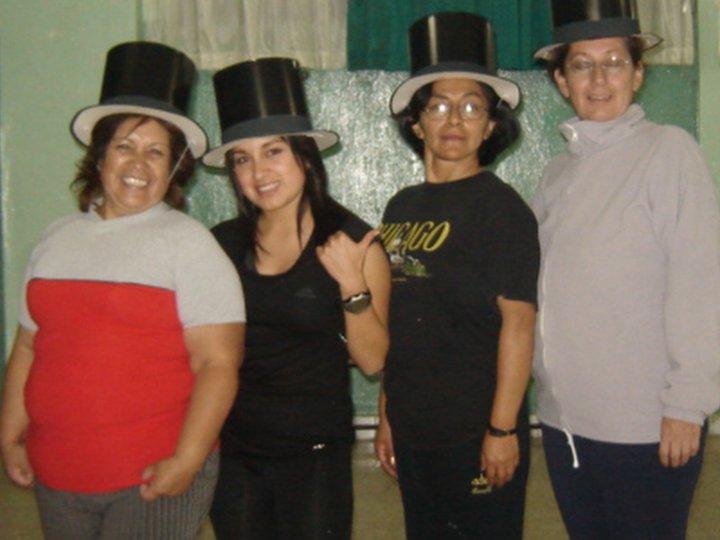 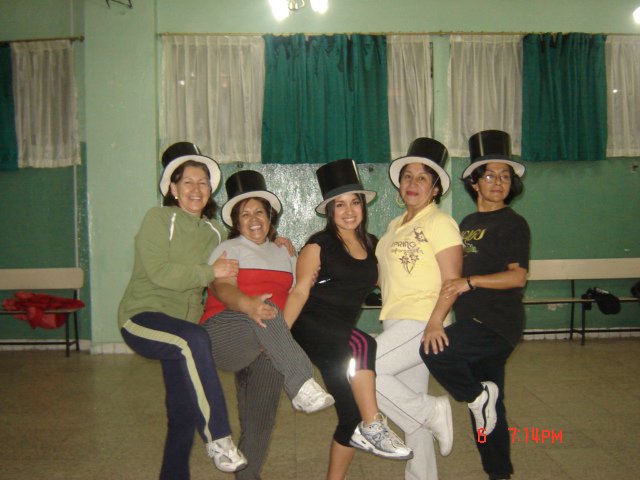 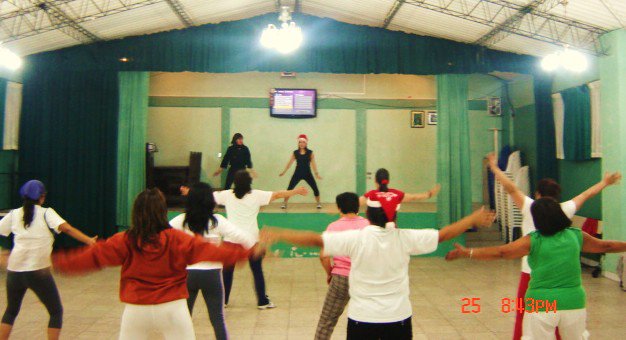 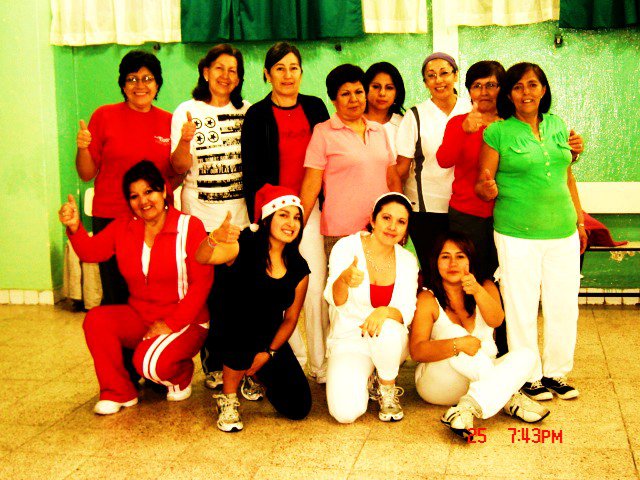 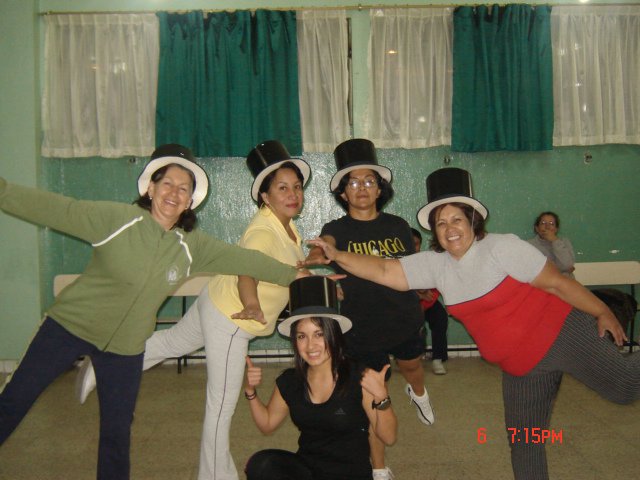 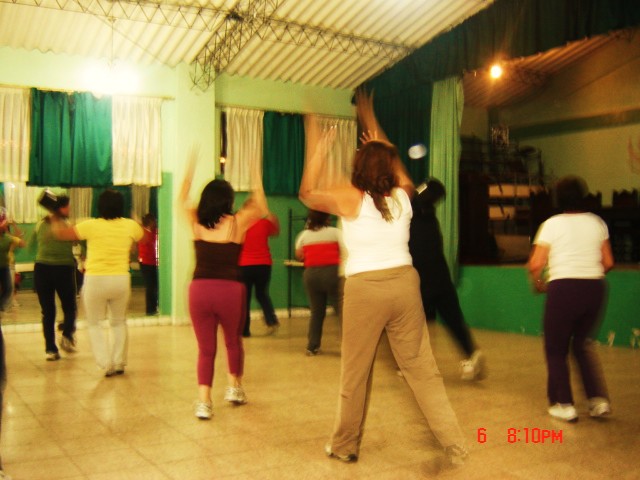 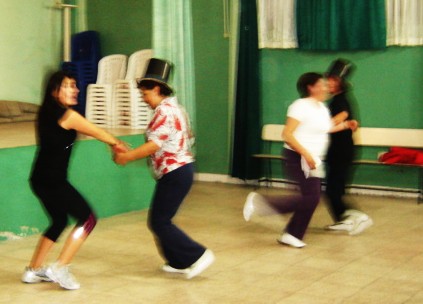 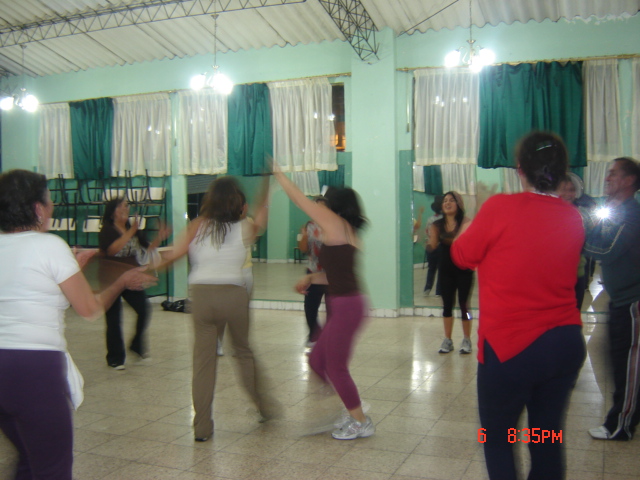 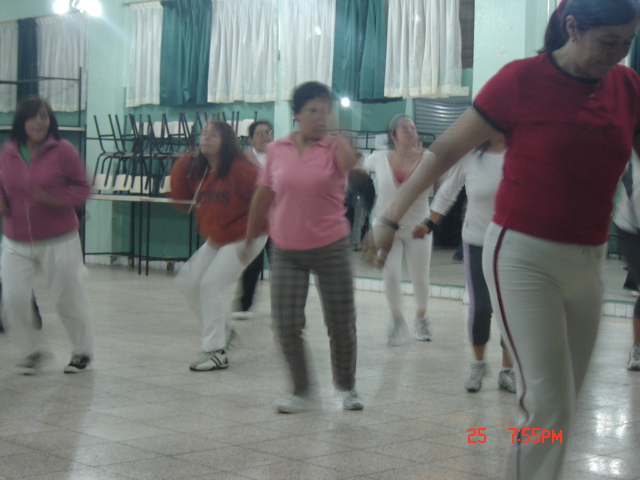 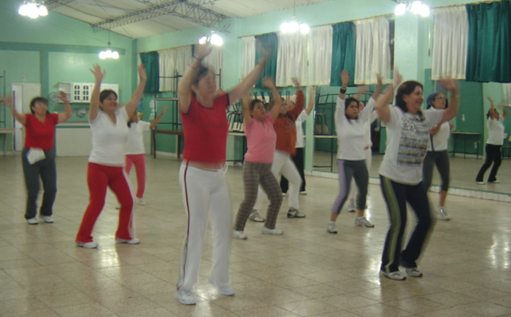 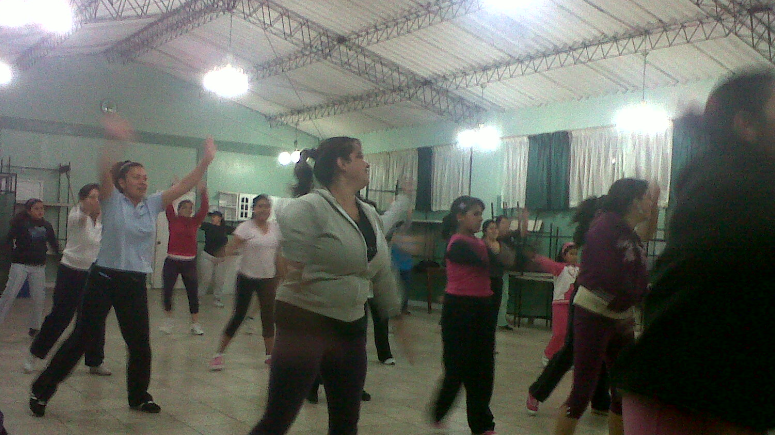 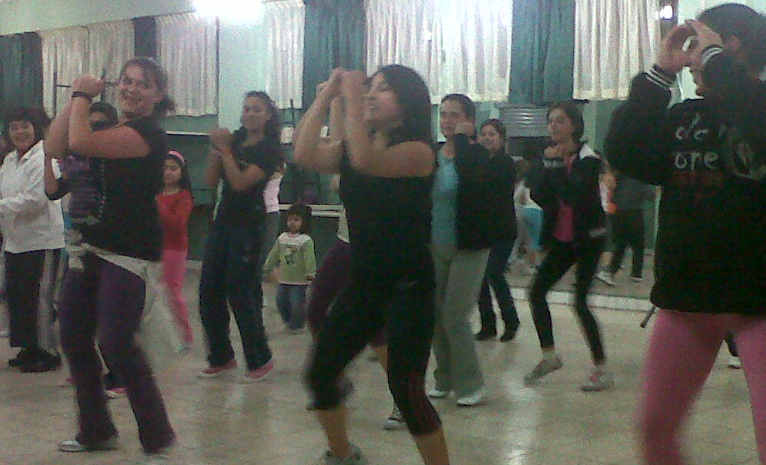 Capitulo iv
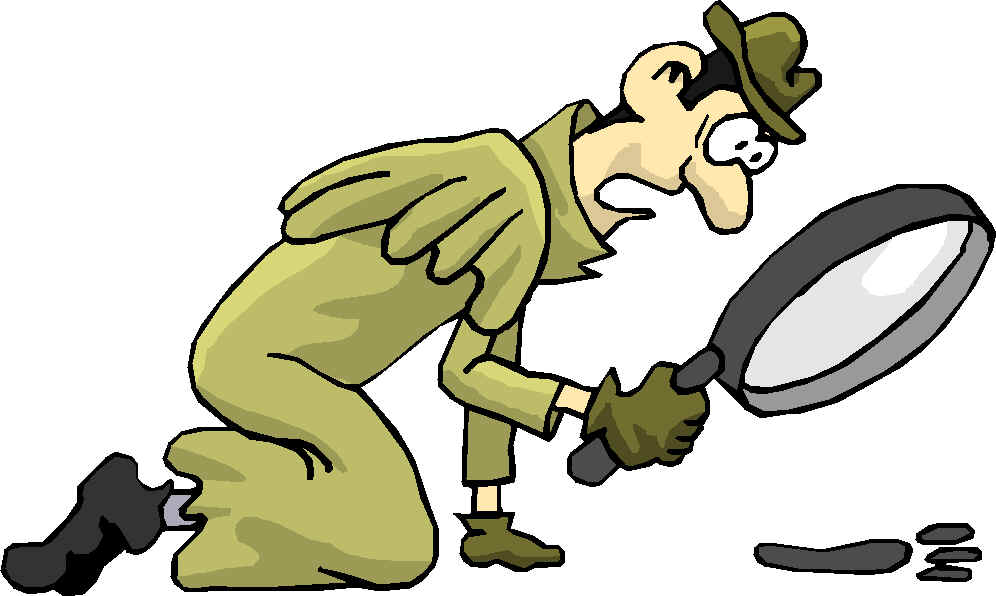 PRUEBA DE HIPÓTESIS
ANÁLISIS E INTERPRETACIÓN GENERAL DE LA ESCALA DE ESTRÉS PERCIBIDO ANTES DE LA APLICACIÓN DEL PROGRAMA
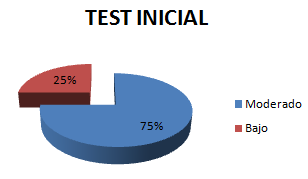 Fuente: Trabajo de Campo   Elaborado: Gina Fernanda Chávez Sánchez
ANÁLISIS E INTERPRETACIÓN GENERAL DE LA ESCALA DE ESTRÉS PERCIBIDO DESPUES  DE LA APLICACIÓN DEL PROGRAMA
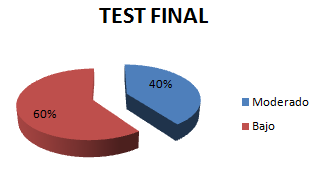 Fuente: Trabajo de Campo   Elaborado: Gina Fernanda Chávez Sánchez
ANALISIS COMPARATIVO INDIVIDUAL  DEL  TEST INICIAL y TEST FINAL  DE LA ESCALA DE ESTRÉS PERCIBIDO
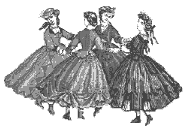 INTERPRETACIÓN GENERAL DEL RESULTADO DE LA GUÍA DE OBSERVACIÓN AL INICIO DEL PROGRAMA DE BAILOTERAPIA
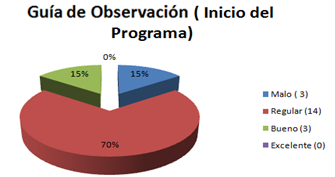 Fuente: Trabajo de Campo   Elaborado: Gina Fernanda Chávez Sánchez
INTERPRETACIÓN GENERAL DEL RESULTADO DE LA GUÍA DE OBSERVACIÓN AL FINAL DEL PROGRAMA DE BAILOTERAPIA
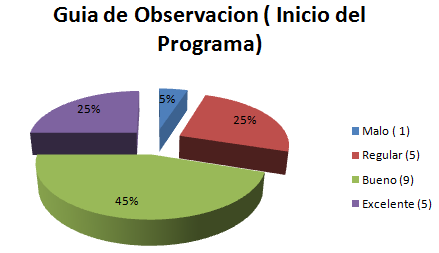 Fuente: Trabajo de Campo   Elaborado: Gina Fernanda Chávez Sánchez
ANÁLISIS COMPARATIVO INDIVIDUAL DE LA GUÍA DE OBSERVACIÓN DE LA BAILOTERAPIA AL INICIO Y AL FINAL DEL PROGRAMA
Fuente: Trabajo de Campo   Elaborado: Gina Fernanda Chávez Sánchez
COMPROBACIÓN DE HIPÓTESIS
Propuesta alternativa del programa de bailoterapia
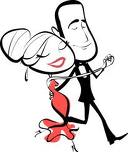 FASE PRE EJECUCIÓN
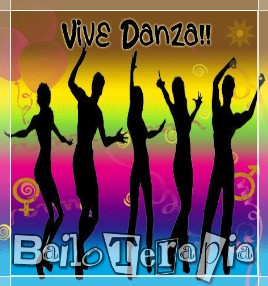 RITMOS DE LA PROPUESTA DEL PROGRAMA DE BAILOTERAPIA
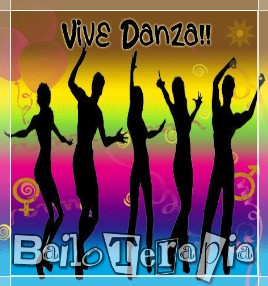 FASE DE EJECUCION
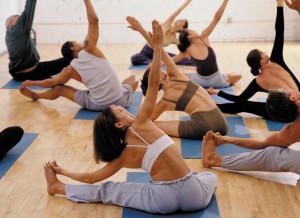 DURACION DE LA SESION
60 min.
ELABORACIÓN DEL PROGRAMA
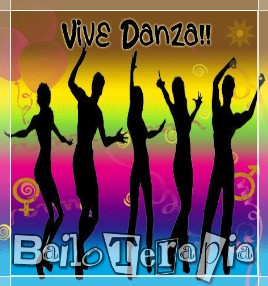 Pasos Básicos
OCTUBRE- NOVIEMBRE
Variantes de los pasos básicos
DICIEMBRE -  ENERO
Coreografías más complejas con cambios de dirección
ENERO - FEBRERO
PLAN DE CLASE # 1 (OCTUBRE – NOVIEMBRE)
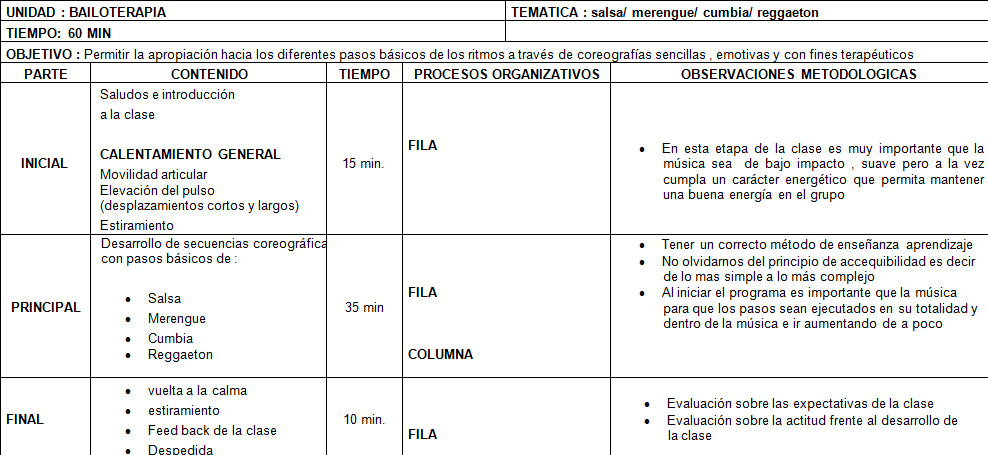 PLAN DE CLASE # 2 (OCTUBRE – NOVIEMBRE)
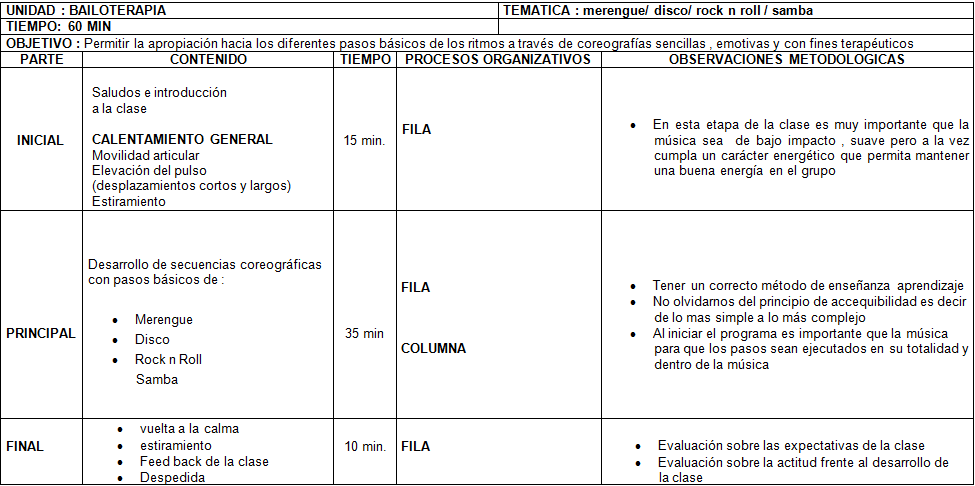 PLAN DE CLASE # 3 (OCTUBRE – NOVIEMBRE)
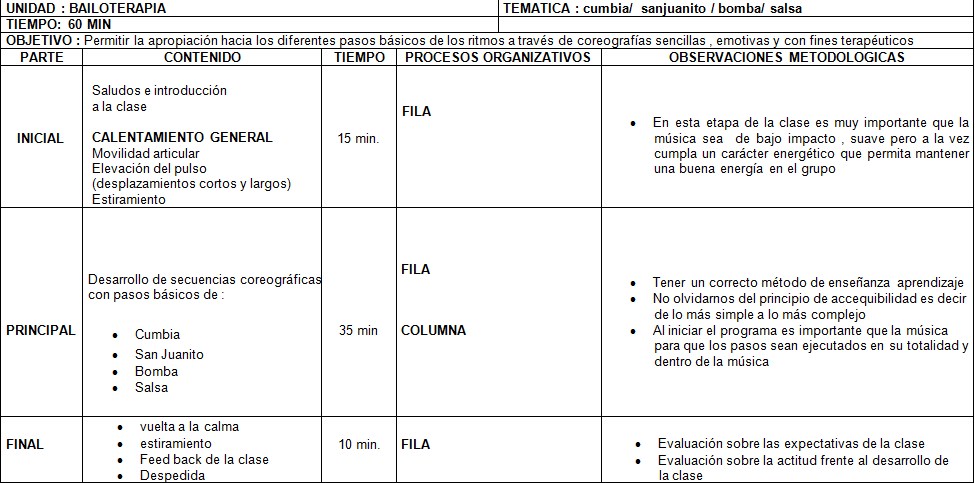 PLAN DE CLASE # 4 (OCTUBRE – NOVIEMBRE)
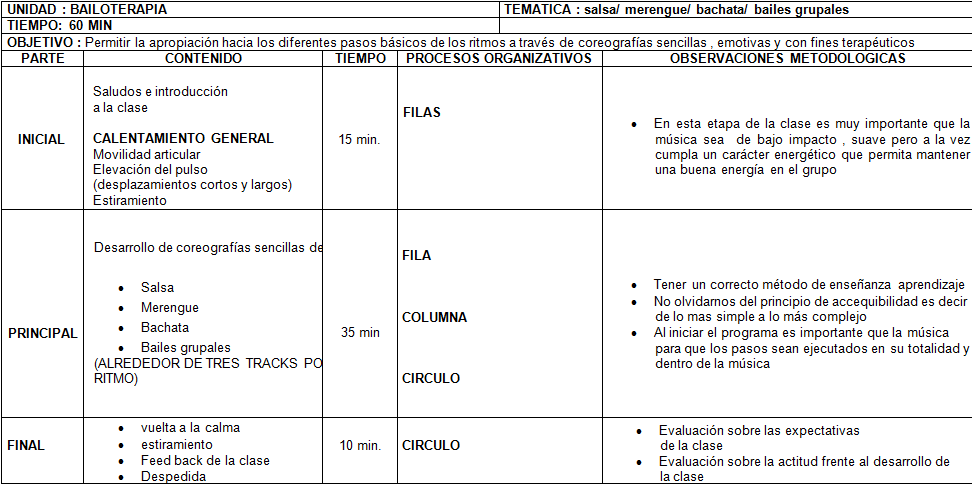 Planes de clase opcionales
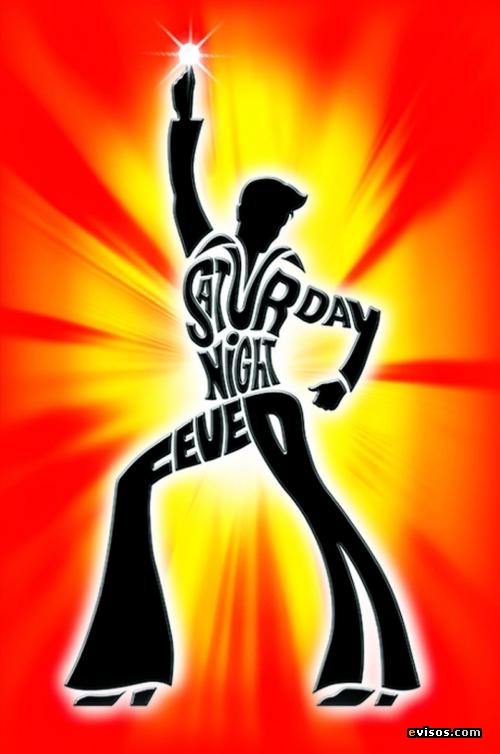 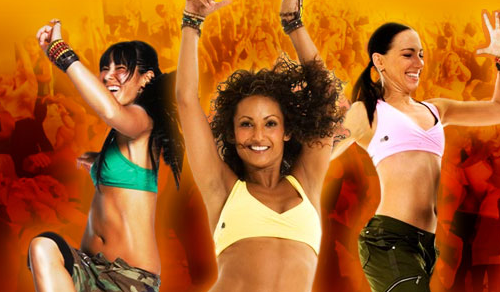 COMPONENTES DE LA CLASE
CALENTAMIENTO
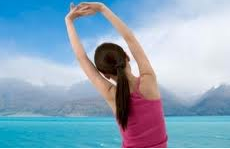 FASE PRINCIPAL
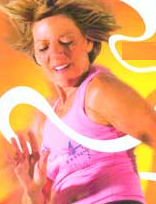 VUELTA A LA CALMA
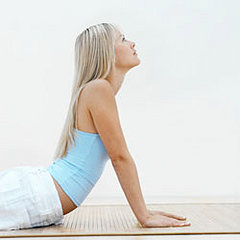 CONCLUSIONES Y RECOMENDACIONES
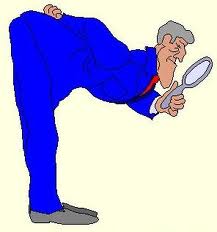 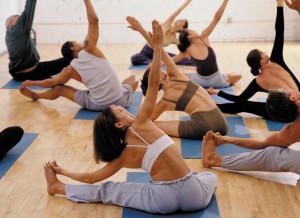 CONCLUSIONES
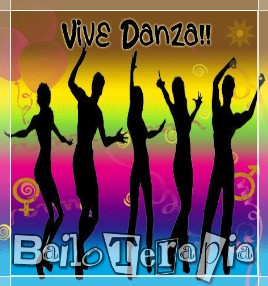 EL PROGRAMA DE BAILOTERAPIA TUVO EFECTIVIDAD EN LOS 4 MESES OBTENIENDO LOS SIGUIENTES RESULTADOS
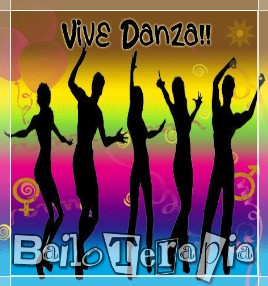 MAS CONSTANCIA = MEJORES RESULTADOS
PRE TEST = MENOR CONTROL 
POST TEST = MAYOR CONTROL
SITUACIONES
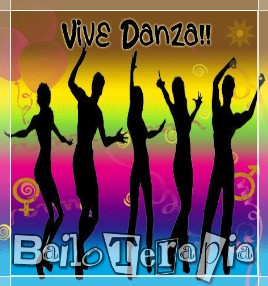 GUÍA DE OBSERVACIÓN = DE REGULAR A BUENA EXCELENTE
BAILOTERAPIA = VINCULOS DE AMISTAD / INTERACCIÓN CON EL  ENTORNO
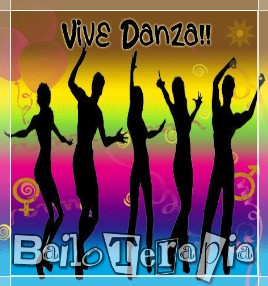 FASE DE VUELTA A LA CALMA + RELAJACIÓN = GRAN CONTRIBUCIÓN A BAJAR NIVELES DE ESTRÉS
BAILOTERAPIA= SENSACIÓN DE  BIENESTAR Y FELICIDAD = PREVENCIÓN Y TRATAMIENTO DE ESTRÉS
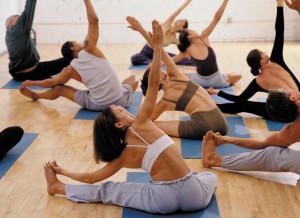 RECOMENDACIONES
MAYOR CONTACTO ENTRE LA COMUNIDAD Y UNA CULTURA DE MOVIMIENTO LOGRANDO ASÍ LA MASIFICACIÓN DE LA PRÁCTICA DE BAILOTERAPIA
ENFATIZAR A LA SOCIEDAD ECUATORIANA A LA PRÁCTICA REGULAR DE BAILOTERAPIA
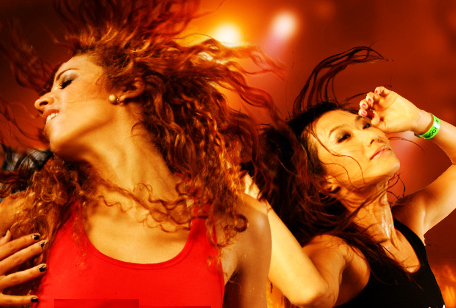 ANÁLISIS PREVIO DE CARACTERÍSTICAS DEL GRUPO A TRABAJAR
PROGRAMAS DE ACTIVIDAD FÍSICA DIRIGIDOS POR PERSONAS CON CONOCIMIENTOS, ÉTICA Y PROFESIONALISMO
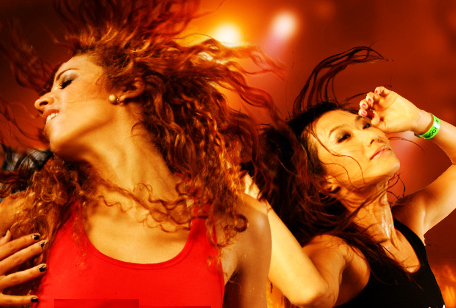 MÚSICA PRINCIPAL FACTOR MOTIVANTE Y ENERGÉTICO
PRÁCTICA PERMANENTE = MEJORES BENEFICIOS
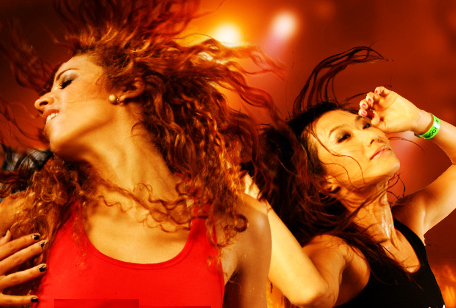 PLANIFICACIÓN Y CLASES INNOVADORAS = MOTIVACIÓN Y SENTIDO DE AUTONOMÍA
PERSONAS CON POCO TIEMPO= EXIGIR UN PARAMETRO DE 3 VECES A  LA SEMANA POR LO MENOS 30 MIN. = BUSQUEDA DE AUMENTAR CONTINUIDAD
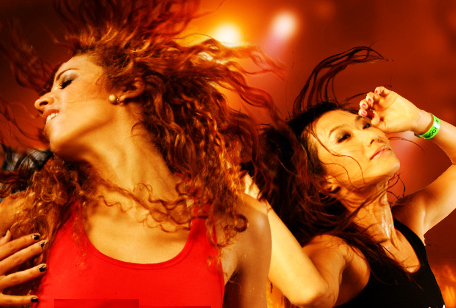 BIBLIOGRAFIA
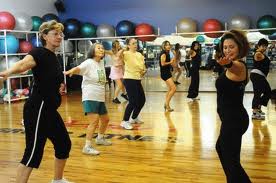 NADARE, Eva: “Aeróbic en familia”, Editorial Parramón, España, 2004. 
ANTOR, M. (1999). Estrés, autoeficacia y afrontamiento en docentes de preescolar.  Universidad Simón Bolívar. Caracas, Venezuela.
BAKKE, F.C. y colaboradores. (2001) Psicología del deporte. Conceptos y aplicaciones. Madrid, Ediciones Morata y Consejo Superior de Deportes.
GIRO, Radamés. (2001). El danzón, El Mambo, El Cha . Juventud Rebelde (La Habana) 16 de agosto
MEYER, Andersen: “Aerobic”, Editorial Martínez Roca. 
LEVITINI M; EL ESTRÉS: UN ABORDAJE MÚLTIPLE; Editorial Policial, BUENOS AIRES, 2002, Pag 7.
2011  Sociedad Médica de Santiago Bernarda Morín 488, Revista médica de Chile Santiago oct. 2002 Estrés laboral y salud en una muestra de ejecutivos chilenos
MARTÍNEZ-OTERO, V. “Estrés y ansiedad en los docentes”. (2003).
MARTÍNEZ-OTERO, V. (2003b).“La salud mental del profesorado”. Comunidad Escolar,nº 713.
 ETNIER Jennifer , LANDERS Daniel M. Revista Sport Medicin:  Brain Fuction and Exercise and, departament of exercise Science and Physical Education, Arizona State University, Tempe, Arizona; USA. , Guest Edutorial, Septiembre  1995.
LÓPEZ, Chicharro Fisiología del Ejercicio, , editorial Medicina Panamericana, 1995
Revista Alcoholism: Clinical and Experimental Research, marzo 2000.
las endorfinas elevan el umbral de dolor y  retrasan    la sensación de fatiga Medicina Deportiva,. 2005
STORA Jean Benjamín. 1991. ¿Qué sé acerca del estrés?.Publicaciones cruz 1° Edición México Df. p.p. 3-37. 
GARCÍA, E. y Fernández, J. (2002). Proceso de estrés. 
PALMERO F., MARTÍNEZ F. y CHÓLIZ M. (Coords.), Psicología de la motivación y de la emoción (págs. 421-452). Madrid: McGraw-Hill.
BARBOSA, J.A. Estudo sobre o nível de participação, num programa de atividade física, saúde e suas relações com as doenças crônicas não transmissíveis e a qualidade de vida. (Tese de Doutorado). Faculdade de Educação Física - Universidade Estadual de Campinas, 2003. 
SAAVEDRA, C.M. Fisiología del ejercicio y salud. Conferencia mensual de la Sociedad Chilena de Biología dictada en la facultad de Ciencias Biológicas de la Universidad Católica de Chile, 2000
Wittstein IS, Thiemann DR, Lima JA, et al. Neurohumoral features of myocardial stunning due to sudden emotional stress. N Engl J Med . 2005;352:539-548.
PAGINAS WEB
http://www.contusalud.com/website/folder/sepa_tratamientos_stress.htm
http://www.geocities.com/portalnatural/soluciones/estres2.htm
http://www.ginsana-col.com/boletin/estres.htm
http://www.igerontologico.com/salud/escuela/estres.htm
http://www.ergonomia.cl/bv/en0001.html
http://www.ideasapiens.com/portal/Consejos/20conjs_%20evitar_%20%20estres.htm
http://www.psycologia.com/articulos/ar-gonro01_1.htm
http://www.iespana.es/FUNCICLOPEDIA/articulos/articu2003/articu1013.htm
http://www.teachhealth.com/spanish.html
http://www.cdc.gov/spanish/niosh/docs/99-101sp.html
http://www.medspain.com/n3_feb99/stress.htm
http://www.psicologia-online.com/formacion/online/clinica/estres/estres.htm
http://www.solociencia.com/medicina/sistema-endocrino-hormonas.htm
www.secardiologia.es
The American Institute of Stresshttp://www.stress.org/
Mental Health Americahttp://www.nmha.org/
Canadian Mental Health Associationhttp://www.ontario.cmha.ca/
Canadian Psychiatric Associationhttp://www.cpa-apc.org/
Broken heart syndrome: real, potentially deadly but recovery quick. Johns Hopkins website.
http://www.hopkinsmedicine.org/press_releases/2005/02_10_05.html . Publicado febrero 2005. Accedido julio 2008. 
Highlights: 1998 Department of Defense survey of health related behaviors among military personnel. Tricare website. Disponible en: http://www.tricare.osd.mil/
Taylor SE. Biobehavioral responses to stress in females: tend-and-befriend, not fight-or flight. Psychological Review . 2000;107:411-429.
http://www.monografias.com/trabajos82/actividades-bailoterapia-bailes-cubanos/actividades-bailoterapia-bailes-cubanos2.shtml
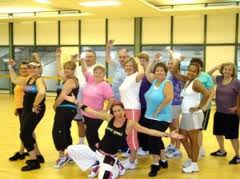 VIDEO # 1
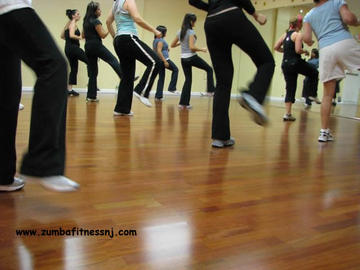 VIDEO # 2
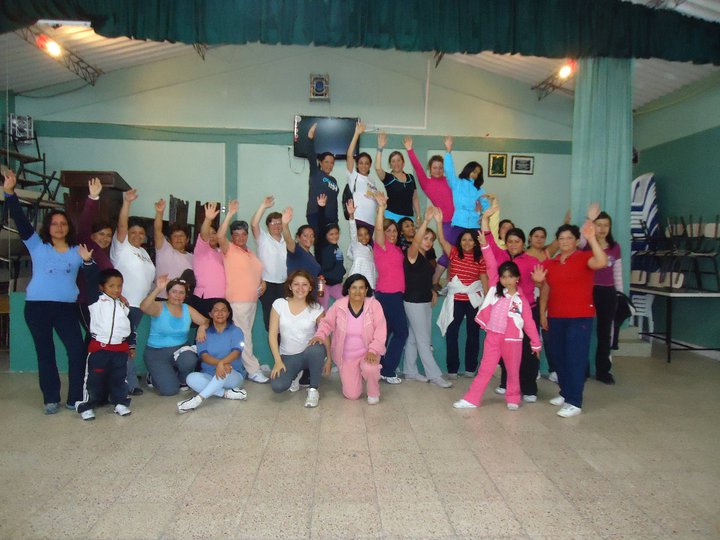 ¡¡¡GRACIAS POR SU ATENCION!!!